The order of things
Explicit teaching
NSW Department of Education
The order of things (1)
Multiplication before addition
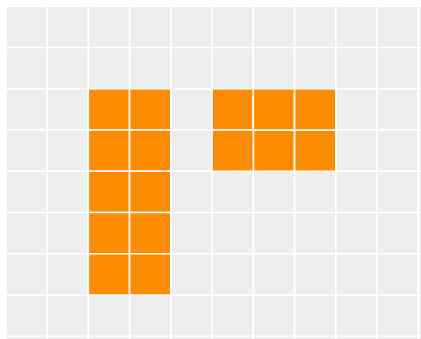 The order of things (2)
Powers first
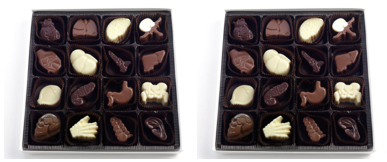 The order of things (3)
Order of operations – example 1
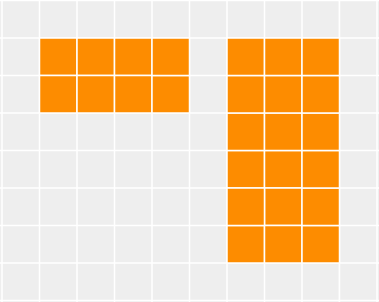 Which part of the question does each rectangle represent?
The order of things (4)
Order of operations – example 1
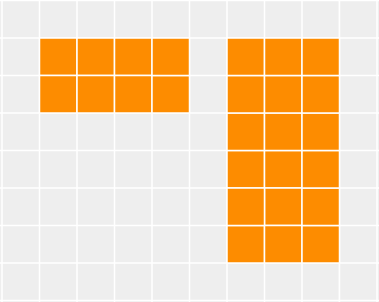 Which operations have been completed first?
The order of things (5)
Your turn – question 1
The order of things (6)
Your turn – solution 1
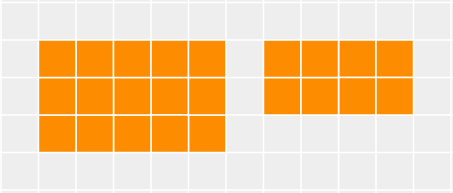 The order of things (7)
Order of operations – example 2
The order of things (8)
Which part of the expression has been completed first?
Order of operations – example 2
What would be the result if we evaluated this from left to right?
The order of things (9)
Your turn – question 2
The order of things (10)
Your turn – solution 2
The order of things (11)
Order of operations – example 3
The order of things (12)
Order of operations – example 3
Which part of the expression has been completed first?
What would be the result if we evaluated this from left to right?
The order of things (13)
Your turn – question 3
The order of things (14)
Your turn – solution 3